Se77: Ambient BG and Raw Data
Dedicated, C6D6 1
Normalized in bunches to data
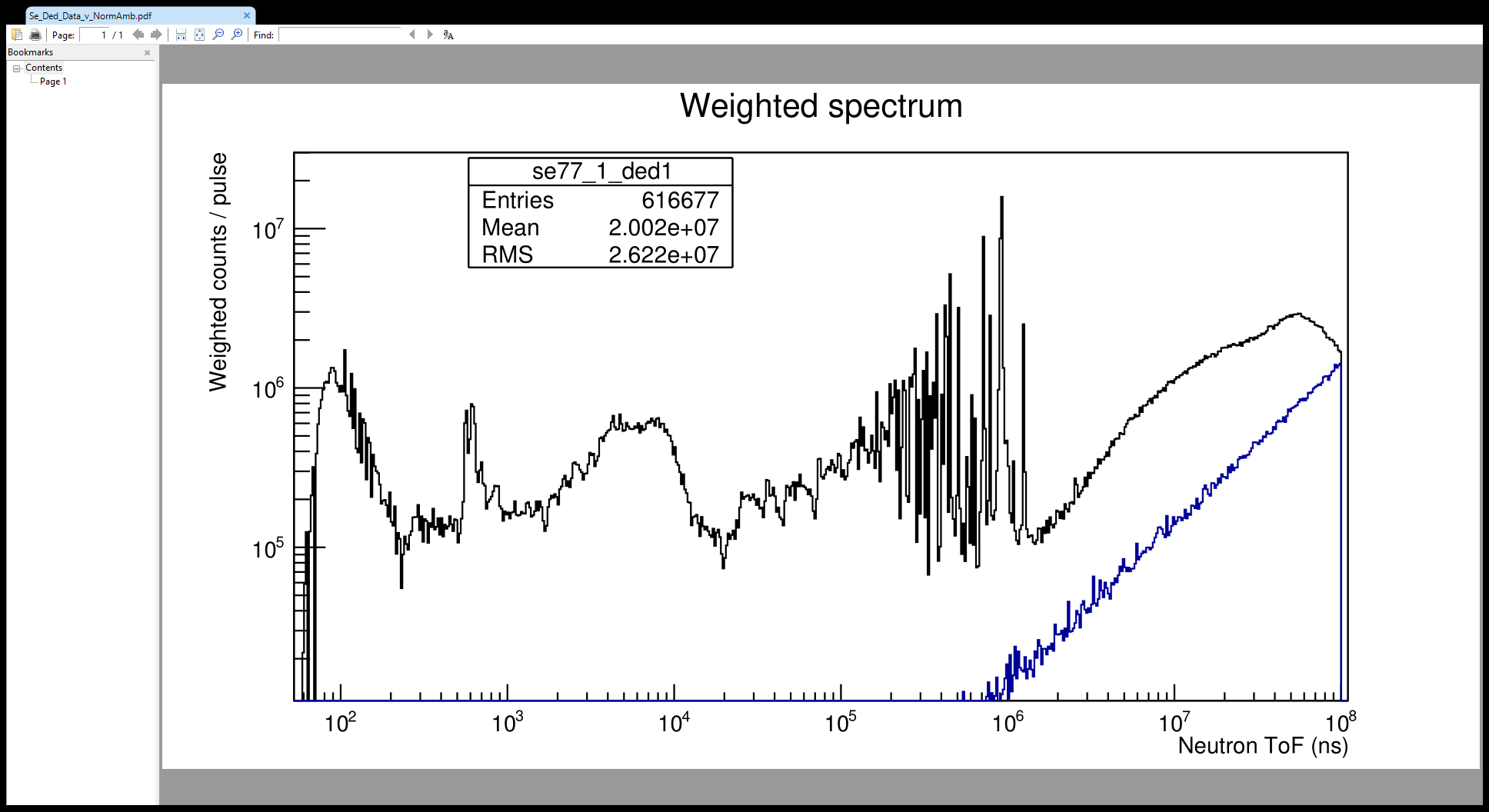 Se77: Ambient BG and Empty Holder
Dedicated, C6D61
Normalized in bunches to empty
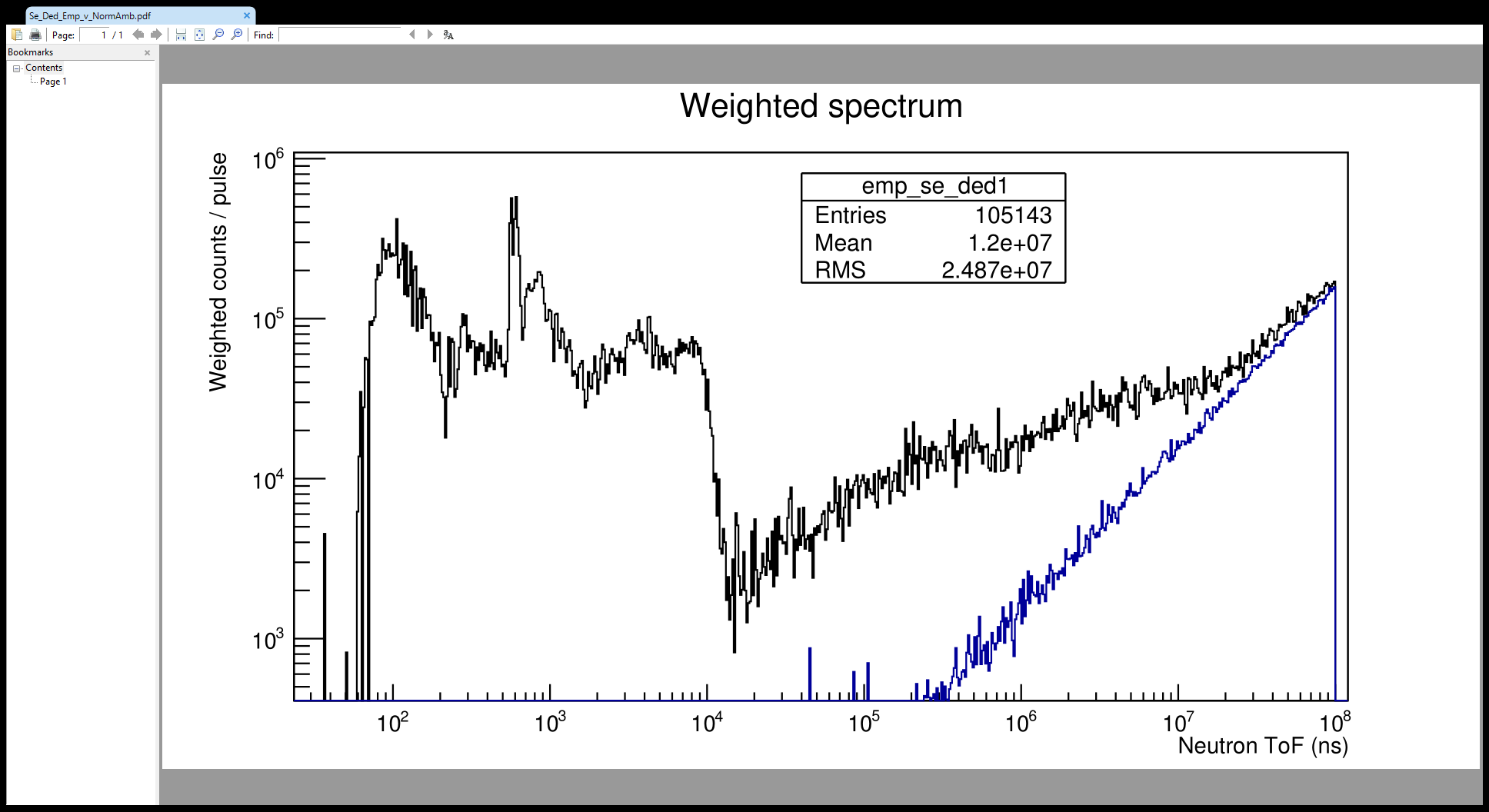 Se77: Raw Data and Empty Holder
Dedicated, C6D6 1
Normalized in protons to raw data
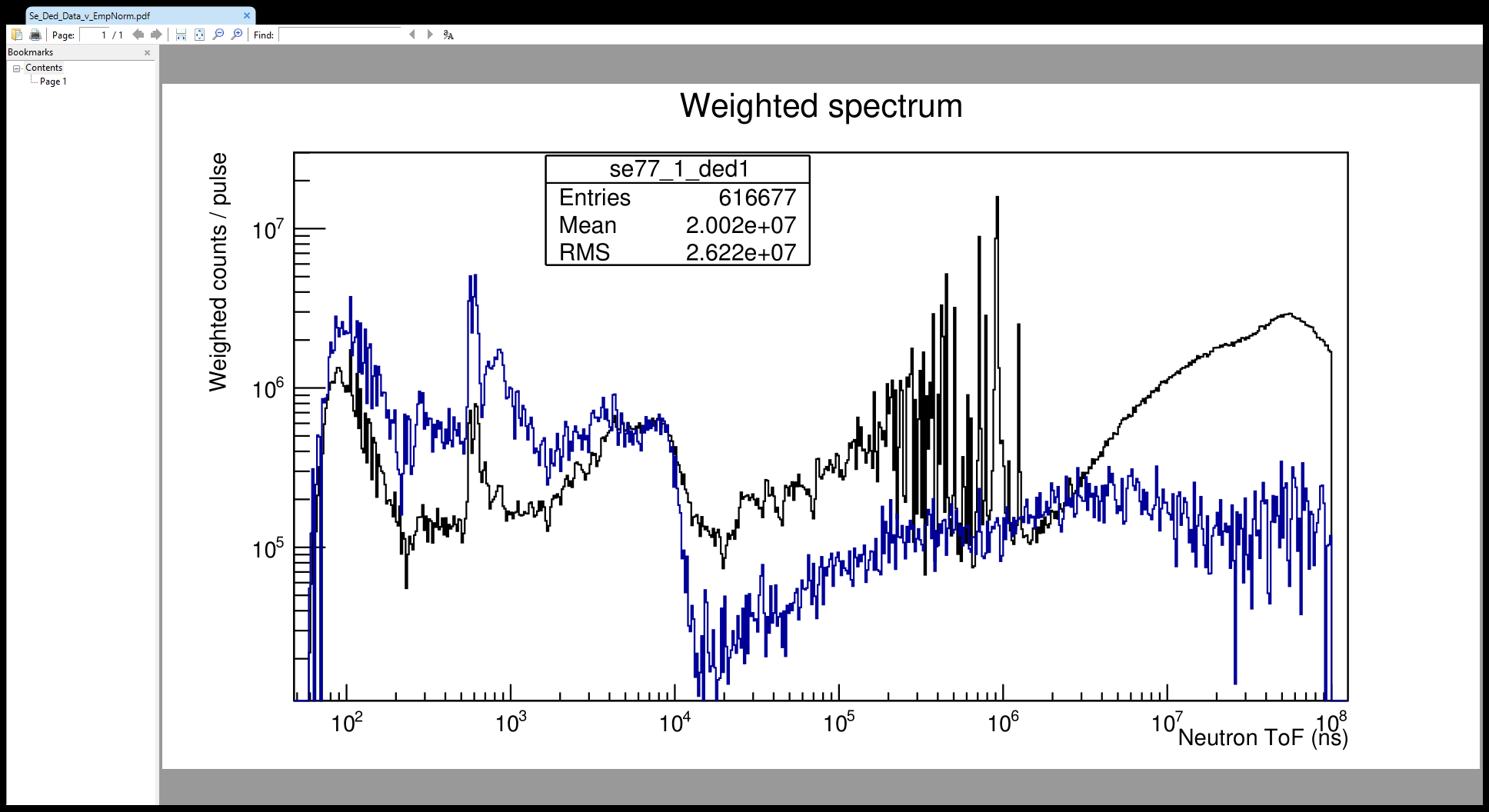 Over-subtraction
Subtracted Se77 Spectra
C6D6 1, normalized in protons to dedicated
Disagreement (missing scaling factor?)
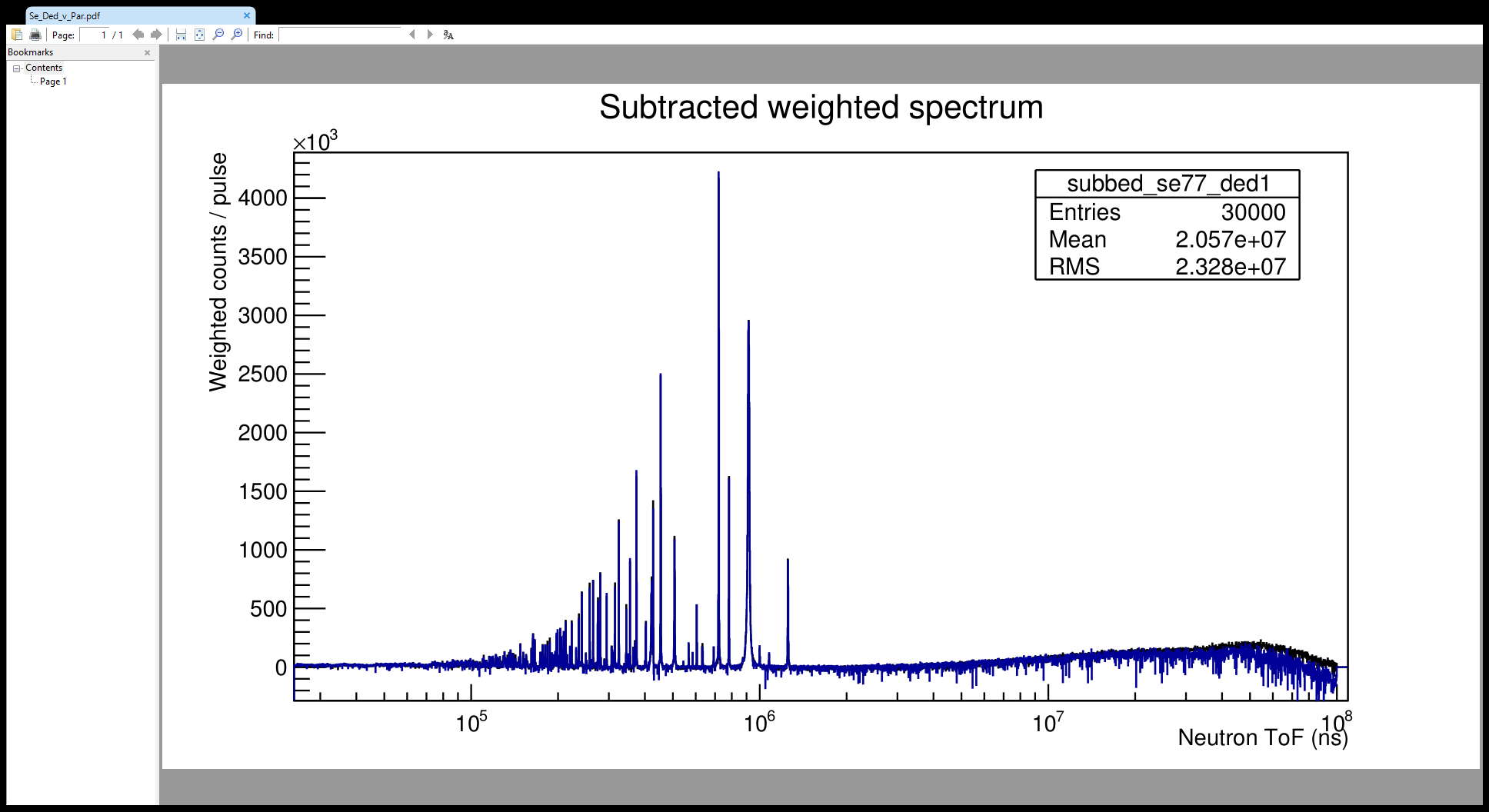 Dedicated Parasitic
Over-subtraction
Subtracted Se77 Spectra
C6D6 1, normalized in protons to dedicated
Beam profile?
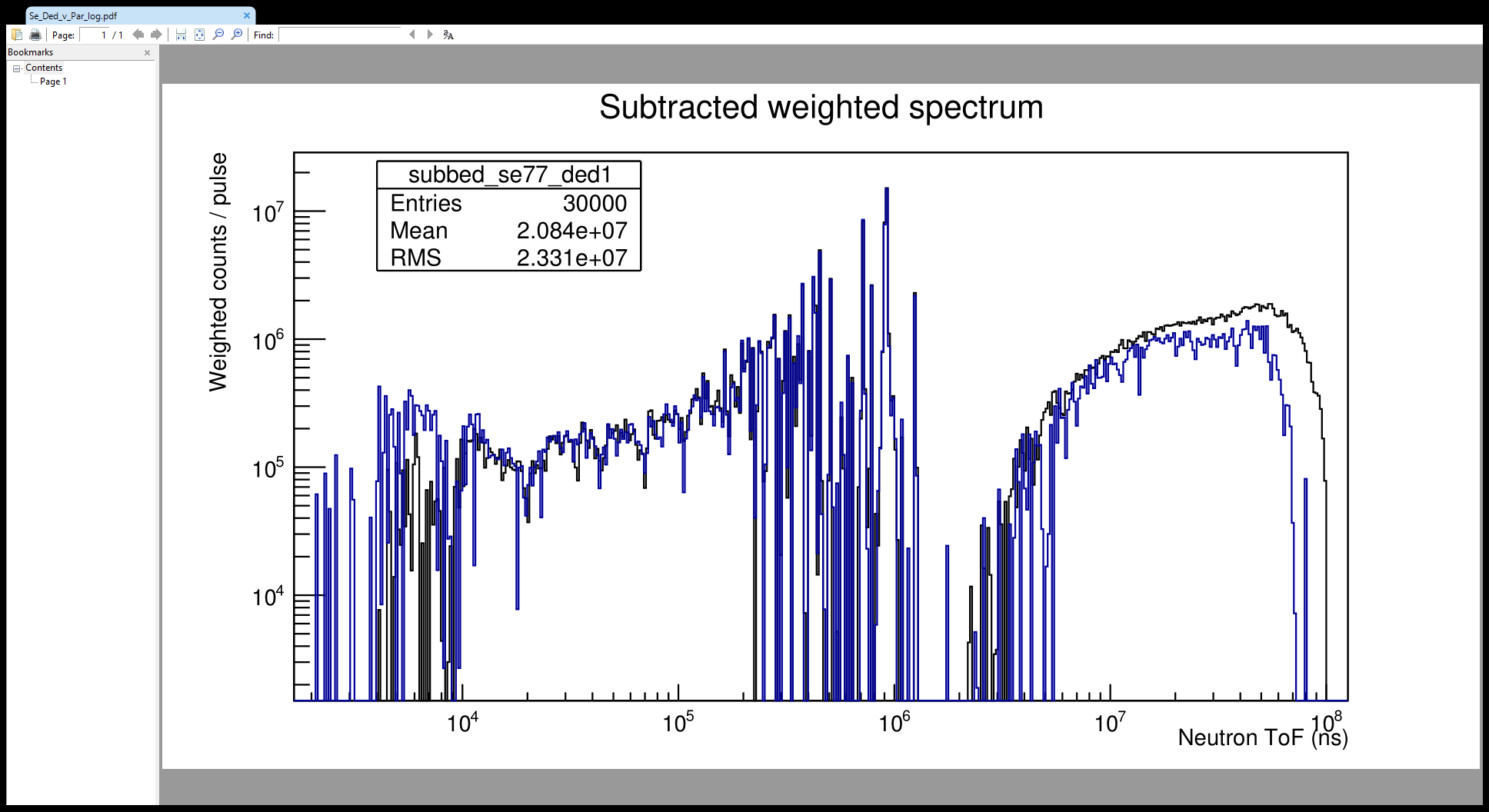 Dedicated Parasitic
Subtracted Au197 Spectra
C6D6 1, normalized in protons to dedicated
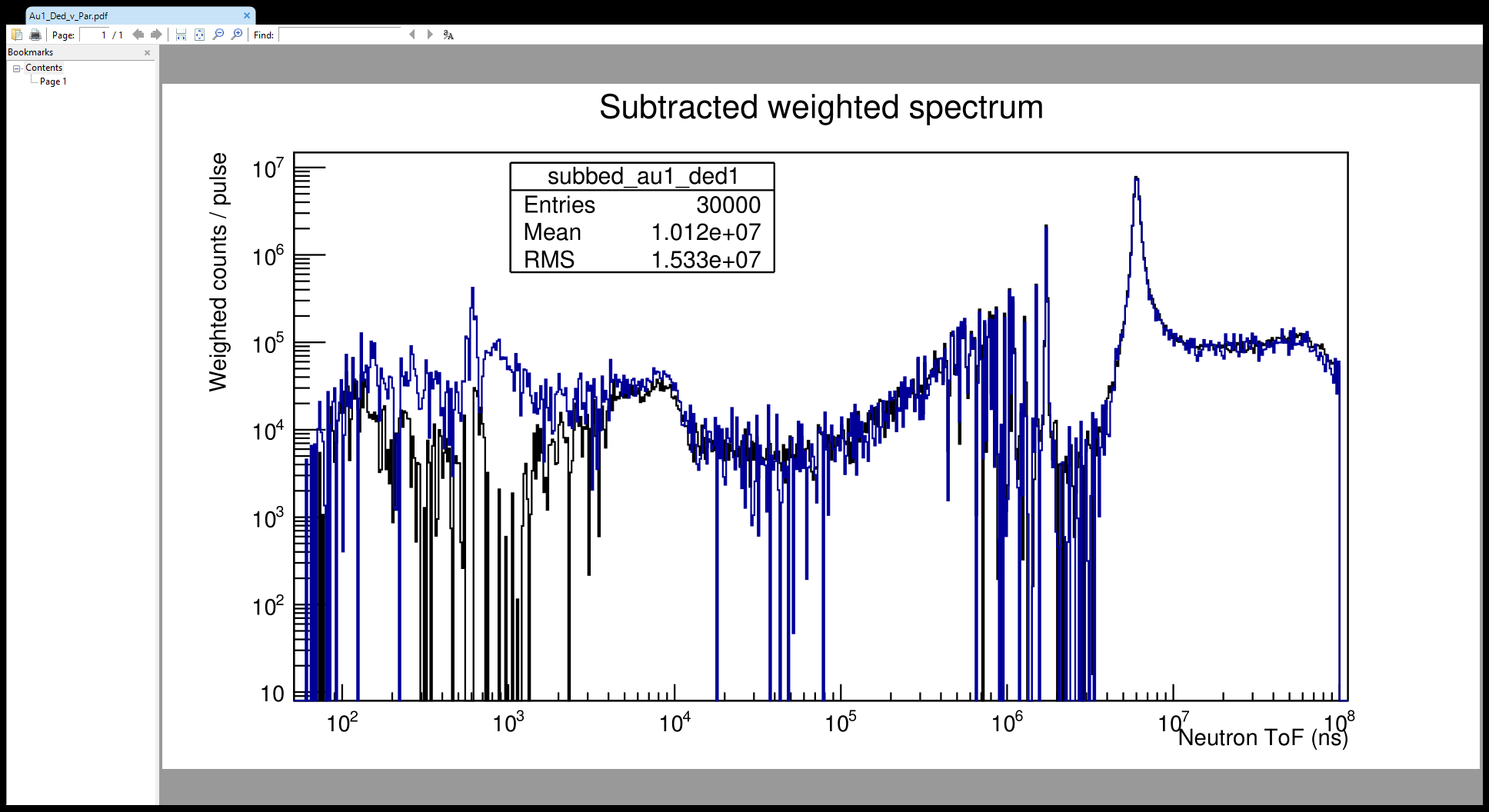 Dedicated Parasitic
Subtracted Au197 Spectra
C6D6 1, no normalization
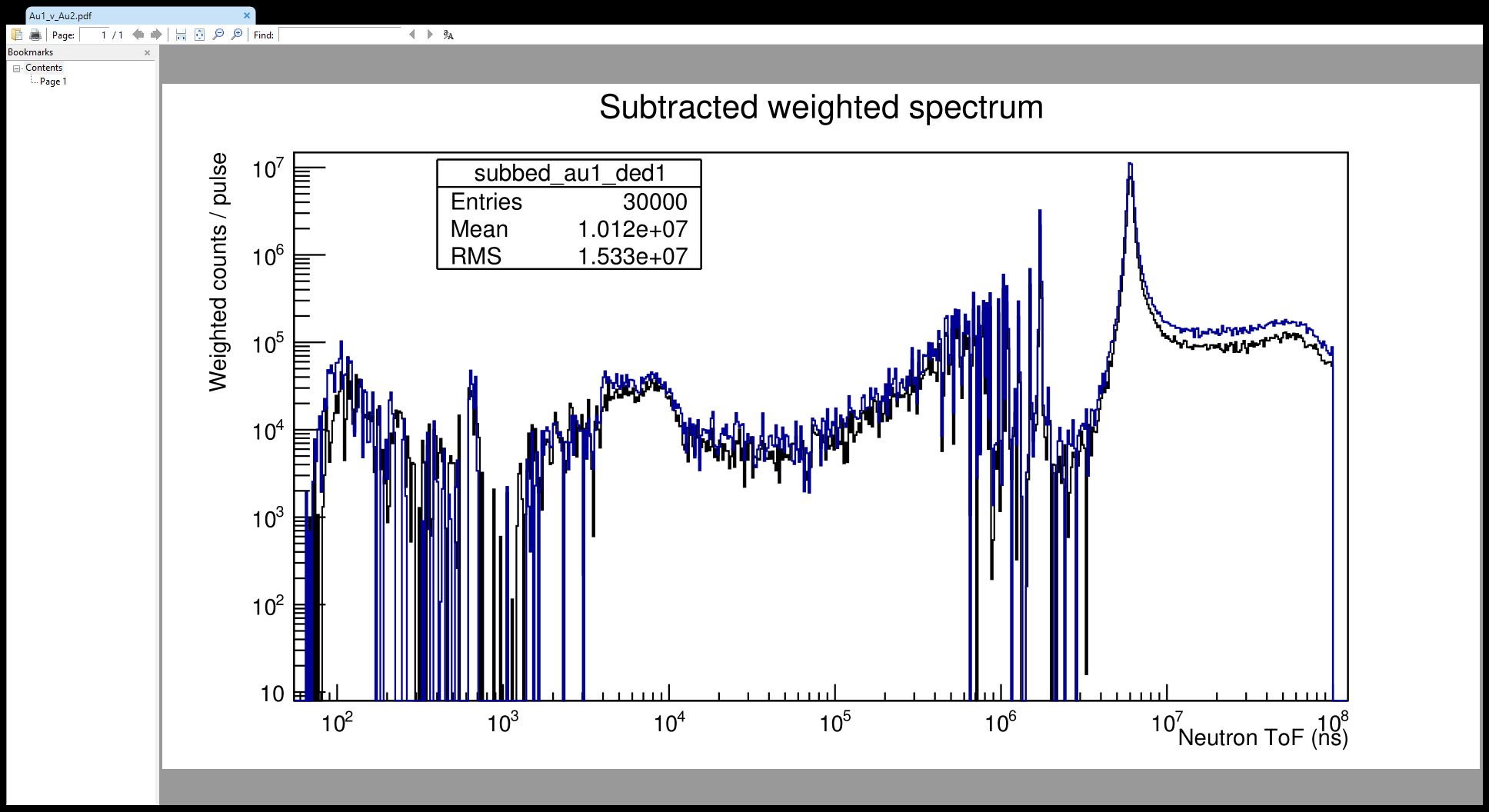 Calibration 1 Calibration 2
Se77 All Scintillators
No normalization
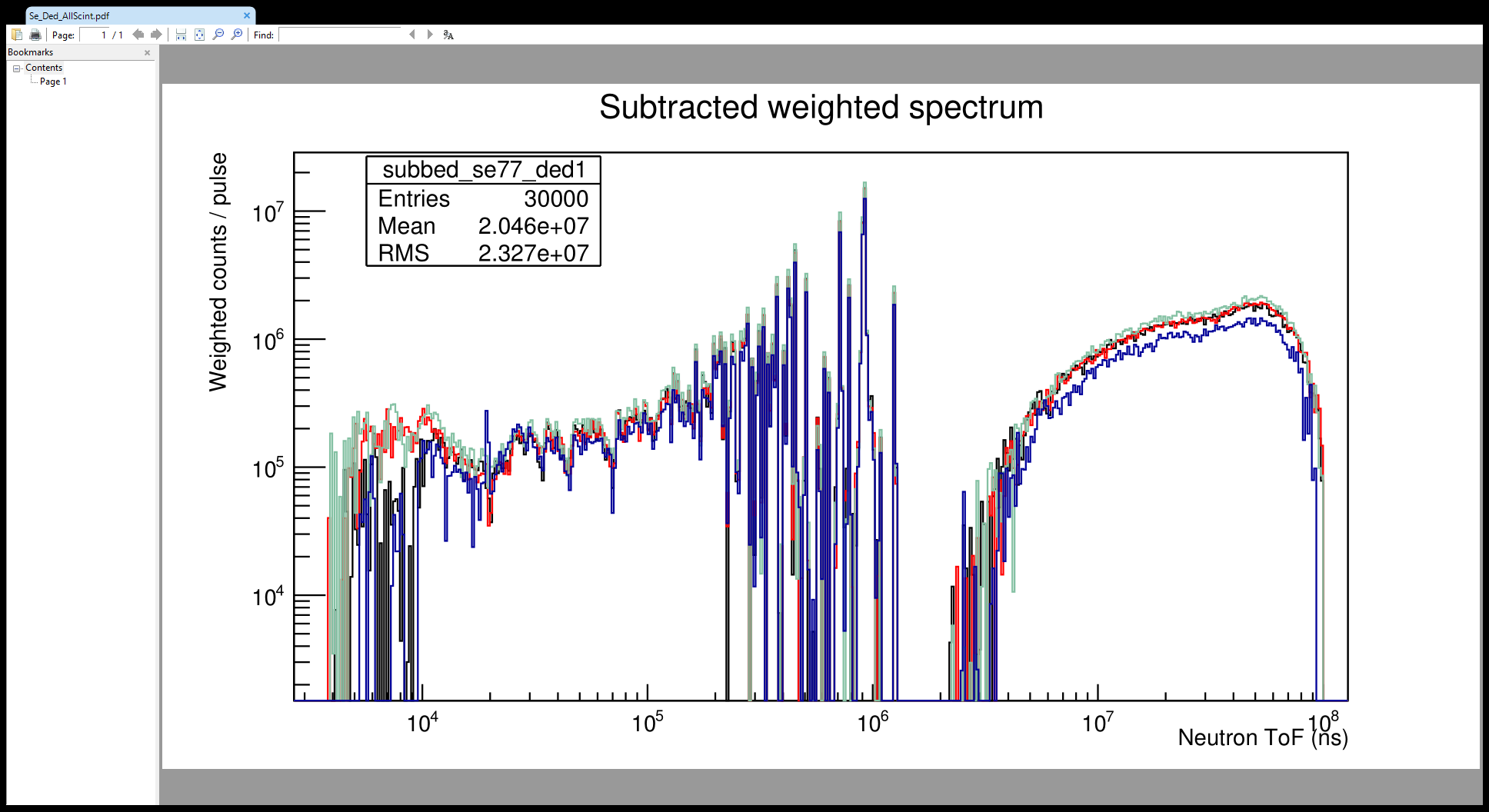 C6D6 1
C6D6 2
C6D6 3
C6D6 4
Quickly fit Gaussian to 4.906 eV resonance to get approx. ToF

L ≈ 184.97 +/- 0.10 m

No sqrt(N) in uncertainty, since otherwise it’s unrealistically small and the shape is not Gaussian anyway
Improve with Breit-Wigner?





Not produced sum spectra yet (should it be an average of all C6D6s?)